Avslutte hendelse:1.Trykk på aktuell hendelse (ligger oftest øverst)
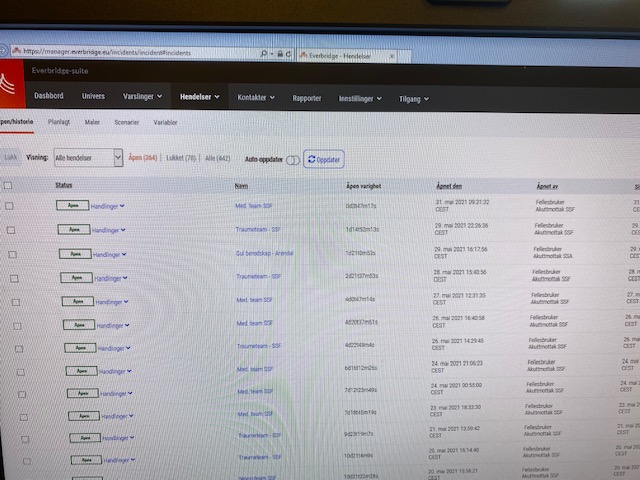 2.Velg aktuell hendelse igjen
3. Trykk på auto-oppdater (så den blir grønn)Trykk så på send oppfølging
4. Hukk av i ruten for Respons (da blir alle hukket av)Trykk så neste
5. Trykk på oppfølginsmelding (tale+sms)(gul beredskap) Trykk så neste
6.Her står det at Arendal sykehus er tilbake i normal drift, hvis ikke denne teksten skal endres så trykk Ja og trykk så neste
7. Trykk send